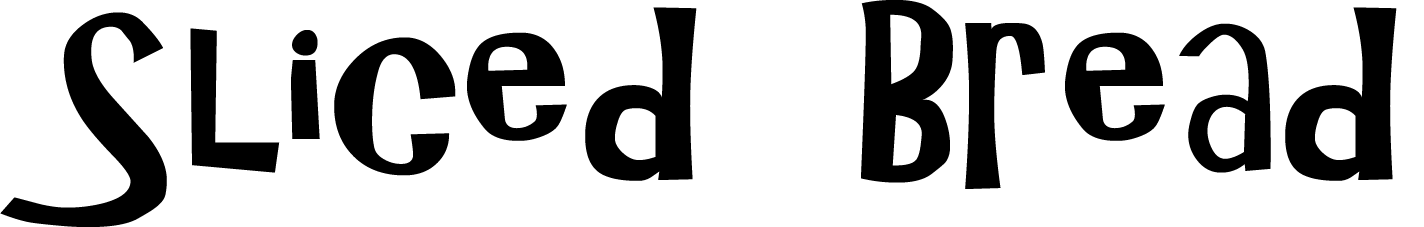 © 2007 Snack Music Productions
How much do you love me Jesus?
How much do you love me?
How much do you love me Jesus?
How much do you love me?
He loves you more 
than sliced bread,
He loves you more 
than the trees up high,
He loves you more 
than Mum and Dad could,
He loves you more 
than the birds in the sky.
How much do you love me Jesus?
How much do you love me?
How much do you love me Jesus?
How much do you love me?
He loves you more 
than sunshine,
He loves you more 
than a new pair of jeans,
He loves you more 
than a full moon,
He loves you more 
than the Earth, so it seems!
You love me, You love me more.
You love me, You love me more.

You love me, You love me,
You love me, Jesus You love me.
How much do you love me Jesus?
How much do you love me?
How much do you love me Jesus?
How much do you love me?
He loves you more 
than rainbows,
He loves you more 
than the land or the sea,
He loves you more 
than angels,
He loves you more 
than the whole galaxy!
You love me, You love me,
You love me, Jesus You love me.

You love me, You love me,
You love me,
Jesus You love me more.
Snack Music